ECON 411Public Sector EconomicsPowerPoint Material2020
J. Fred Giertz
Institute of Government and Public Affairs and Department of Economics
University of Illinois at Urbana
Online Lecture 8 —April 7, 2020
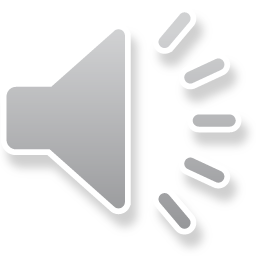 Overview of How Social Security Works
Most workers must participate in the program
The program is mainly funded by a “contribution” shared by workers and employees
The contribution (really a tax) a flat percentage up to a maximum levels
Benefits depend on past earnings, family status, age when benefits are claimed, etc .
Lower income recipients receive a higher percentage of their lifetime earnings than those with higher incomes (a higher replacement rate)
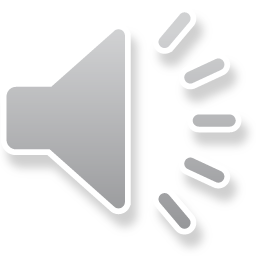 History of Social Security Tax Rates
Year  	Tax Rate			Ceiling		Max. Contribution
1945		2.0			$3,000		$60
1970		9.6	 (8.4)	7,800		$749
1984		14.0	 (11.4)	37,800		$5,292
1998		15.3	 (12.4)	68,400		$10,465
2001		15.3	 (12.4)	80,400		$12,301
2007		15.3	 (12.4)	97,500		$14,917
2017		15.3	 (12.4) 	127,200	  	$19,462
Social Security Retirement Age

1937 and before		65 yr
1938 				65 yr  2  mth
1942				65 yr 10 mth
1943-54				66 yr
1955				66 yr  2 mth
1959				66 yr 10 mth
1960 and after		67 yr
Distributional effects
 
When retired
Income
Sex
Marital status
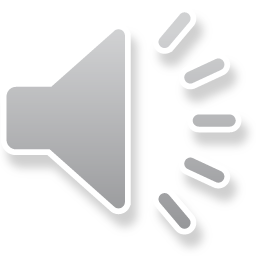 Social Security Funding Issues
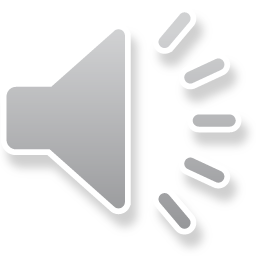 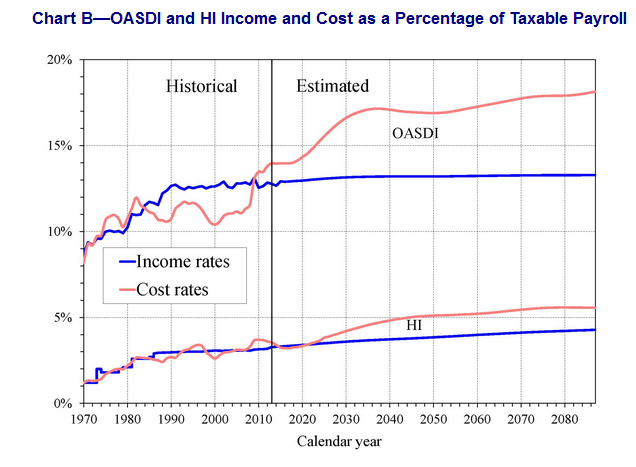 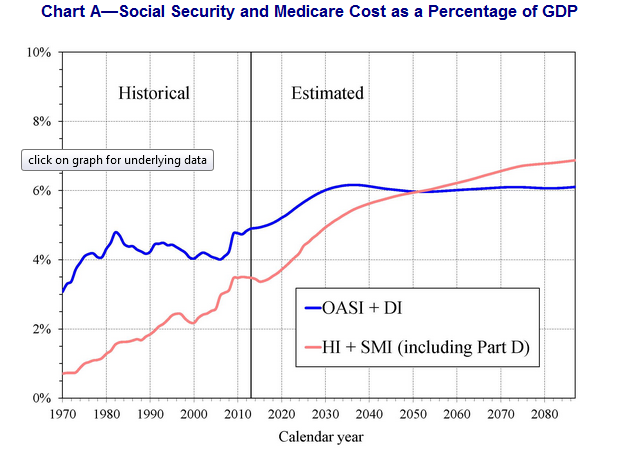 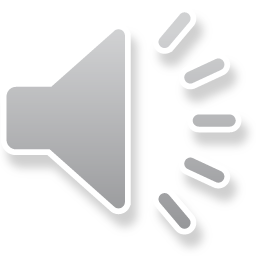 The Past and Future of Social Security Funding
Is it a "good deal?“
It depends on when the person retires
Good for those in past, less so for those in future
What determines is SS is good deal?
Start up effect
Demographics
Longevity
Differing age cohort sizes
Immigration
Tax rates
Workforce participation
Economic growth rates
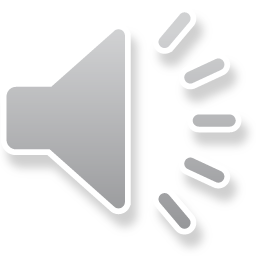 Social Security—Start up impact
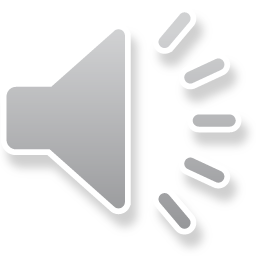 Social Security Examples--Continued
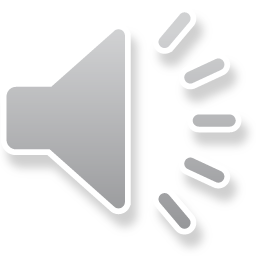 The Past and Future of Social Security Funding
Is it a "good deal?“
It depends on when the person retires
Good for those in past, less so for those in future
What determines is SS is good deal?
Start up effect
Demographics
Longevity
Differing age cohort sized
Immigration
Tax rates
Workforce participation
Economic growth rates
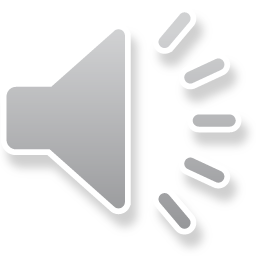 Problems and Options in 21st Century--Today
The options are simple, but stark and politically problematic
More revenues
Lower benefits
Revenue enhancements
Higher tax rates
General fund financing
Eliminate the cap
Lower benefits
Inflation adjustment changes
Inflation not productivity
Higher retirement age
Lower replacement rate for high income recipients
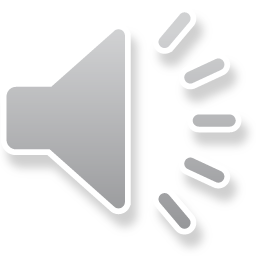 Other Issues
Privatization—Option
	     Move to DC plans
     DC hybrid with SS
		     Prefunded pooled investments
Economic Impacts of Social Security
     Distributional—old vs. young
     Work effort
     Savings
What explains social security’s popularity?
    “The third rail of politics”
    Insurance motive
    Median voter and fixed costs
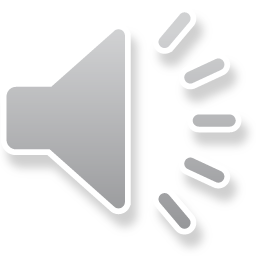